REGIONAL DIALECTOLOGY
University of Oum El Bouaghi
Department of Language and Linguistics
Dr. Bouri Hadj
REGIONAL DIALECTOLOGY
Every two miles the water changes, and every four miles the speech. (North Indian proverb)
Swabians split their words up
The Franks run them together
The Bavarians tear them to pieces
The Thuringians open them out
REGIONAL DIALECTOLOGY
The term ‘dialect’ in sociolinguistics is used to describe the speech characteristic of a region (regional dialect) or of,
 a group of people defined by social or occupational characteristics rather than by region alone (social dialect).
REGIONAL DIALECTOLOGY
The distinction between language and dialect is a political rather than a linguistic one. 
linguists  prefer  to  use  the  term ‘variety’.
Many linguists consider all dialects of a language to be equal,
Some linguists, however, believe that not all dialects are equal. In particular, the standard variety of a community may have the advantage over others
REGIONAL DIALECTOLOGY
The standard form of a language is a sociohistorical product rather than an entity that necessarily pre-dated other varieties of that language.
Because of the above two considerations, it can be said that everyone speaks a dialect.
Accent is often part of the defining feature of a dialect, but may be separated from it.
It is possible to speak the standard form of a language while using an accent associated with a particular region.
REGIONAL DIALECTOLOGY
Some Pioneers of Dialectology
Georg Wenker, a German school teacher who tried to construct an accurate  dialect  map  of  Germany  starting  in  1876,  
and  Jules  Gilliéron,  a French scholar who did a national dialectology survey in France in the 1880s, are acknowledged as pioneers of dialectology.
REGIONAL DIALECTOLOGY
Some Pioneers of Dialectology
Wenker carried out his investigation by post, contacting every village in Germany that had 
a  school.  His  questionnaire  comprised  forty sentences  having  features of  linguistic  interest,  which  the  local  headmaster/teacher  was  asked to rephrase  in  the  local  dialect.
Sprachatlas  des  Deutschen  Reichs (‘Language 
Atlas of the German Empire’) was compiled, containing a series of maps each illustrating a single feature over north and central Germany.
REGIONAL DIALECTOLOGY
Some Pioneers of Dialectology
Gilliéron employed a single fieldworker, Edmond Edmont an amateur linguist trained in phonetics.
‘Gilliéron bought Edmont a bicycle, and sent him 
pedalling off around 639 rural localities in France and the French-speaking parts  of  Belgium, Switzerland  and  Italy’.
He  chose  one  consultant  per locality usually a male aged between 15 and 85
1,920 maps appeared between  1902  and  1910
REGIONAL DIALECTOLOGY
Some Pioneers of Dialectology
Survey of Scottish (English) Dialects began in 1949, and the Survey of English Dialects (SED) was planned in the late 1940s
REGIONAL DIALECTOLOGY
Drawing and Interpreting Dialect Maps
A  key  feature  of  dialectology  is  the isogloss:  a  line  drawn  on  a  map separating areas according to particular linguistic features.
These features can be items of vocabulary, sounds or relatively simple features of grammar.
REGIONAL DIALECTOLOGY
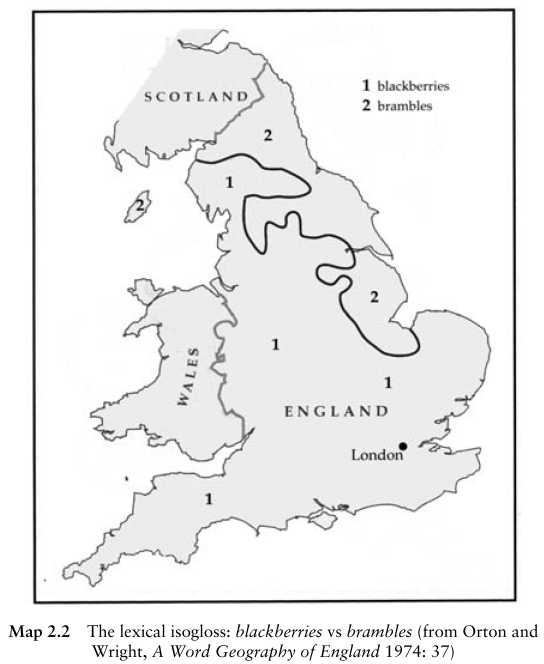 REGIONAL DIALECTOLOGY
Drawing and Interpreting Dialect Maps
Major dialect areas
If several isoglosses exhibit similar patterning (occurring close together, rather like a bundle), they are likely to represent a major dialect boundary.
REGIONAL DIALECTOLOGY
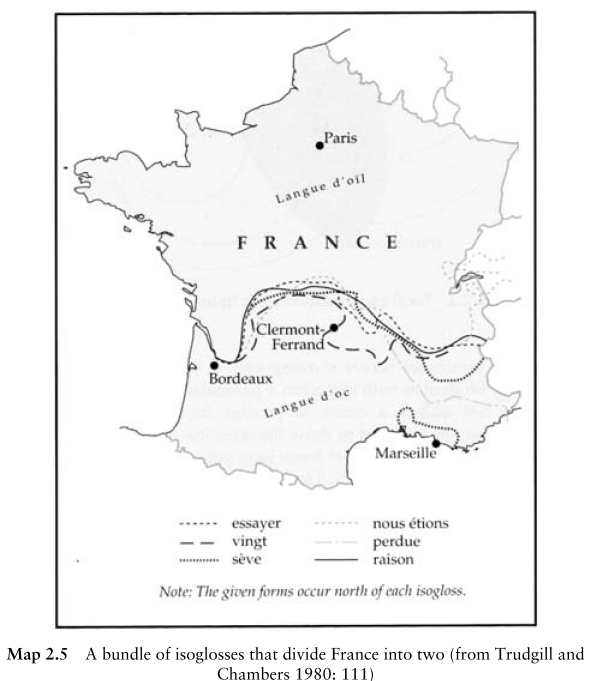 REGIONAL DIALECTOLOGY
Drawing and Interpreting Dialect Maps
Centres of prestige
Concentric  (or  near-concentric)  isoglosses  show  a  pattern  involving  the spread of linguistic features from a centre of prestige (usually a city or town).
 The term ‘wave theory’, for a branch of dialectology that attempted more dynamic representations than static isoglosses. Johannes Schmidt in the 19th Century and C. J. Bailey in the 20th
REGIONAL DIALECTOLOGY
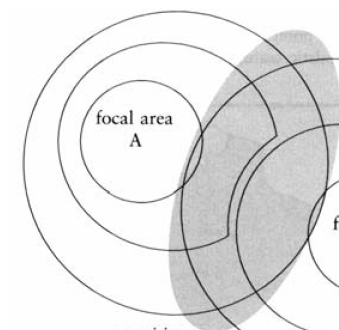 REGIONAL DIALECTOLOGY
Drawing and Interpreting Dialect Maps
Relic areas
A pattern sometimes occurs showing several small areas far apart exhibiting similarities with respect to a particular feature.
Since these areas do not include a centre of prestige (such as a town), the isoglosses may be assumed  to  show  the  retention  of  old  forms.  
They  are  relic  areas  into which newer forms have not spread.
REGIONAL DIALECTOLOGY
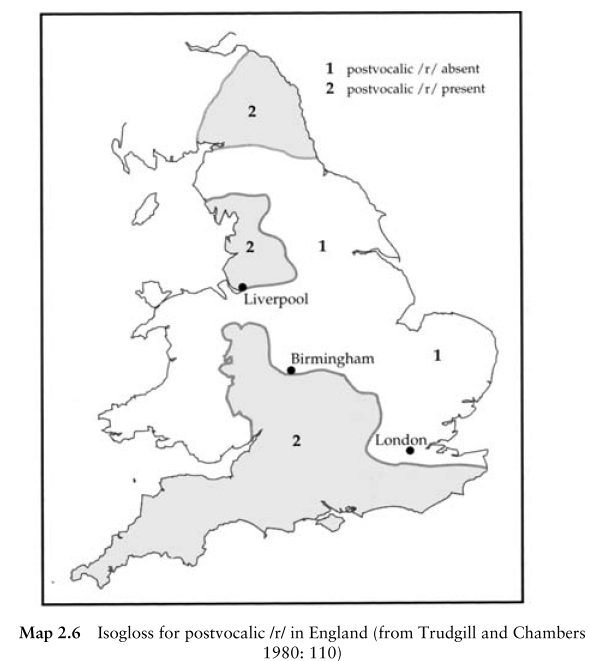 REGIONAL DIALECTOLOGY
Drawing and Interpreting Dialect Maps
Transitional areas
The possibility of a speech area developing which lacks sharply defined characteristics of its own, but shares characteristics with two or more adjacent areas. This is known as a ‘transitional area’.
REGIONAL DIALECTOLOGY
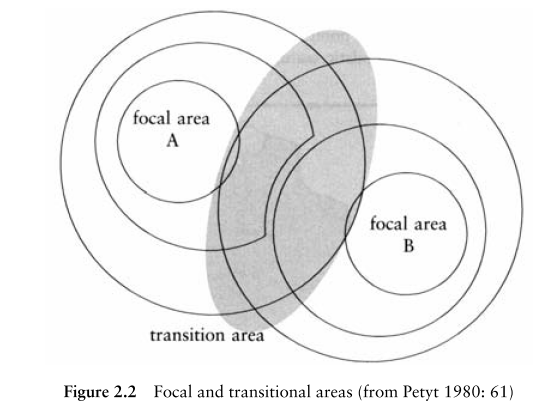 REGIONAL DIALECTOLOGY
Exercises and Discussions
REGIONAL DIALECTOLOGY
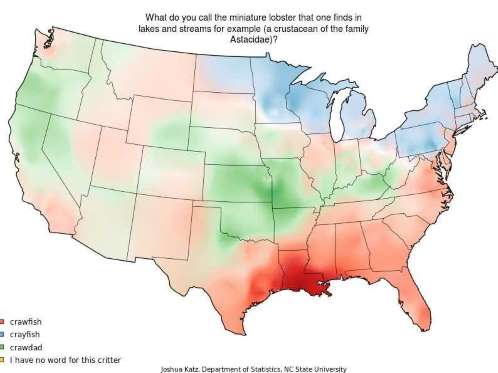 REGIONAL DIALECTOLOGY
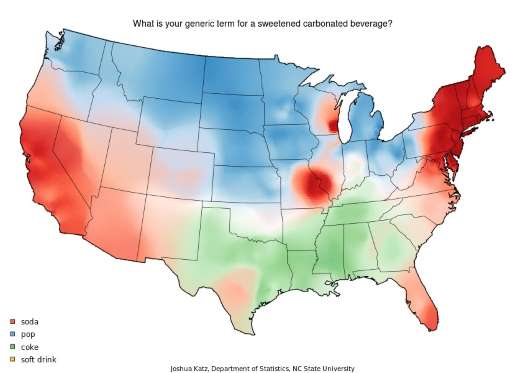 REGIONAL DIALECTOLOGY
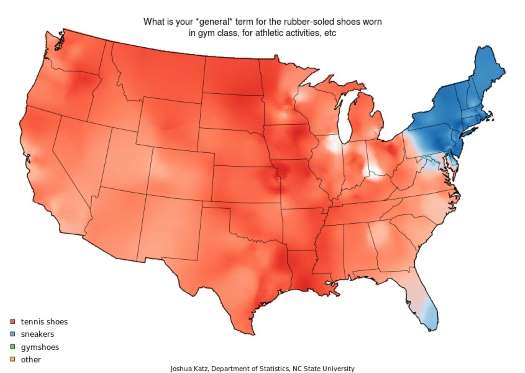 REGIONAL DIALECTOLOGY
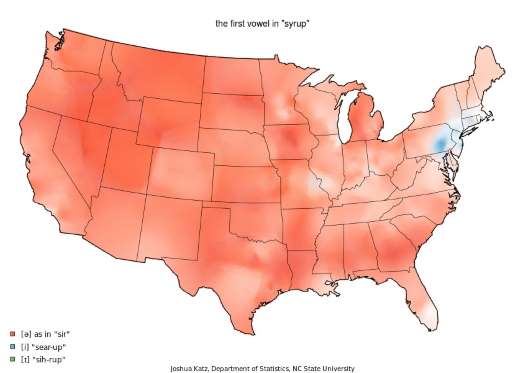 REGIONAL DIALECTOLOGY
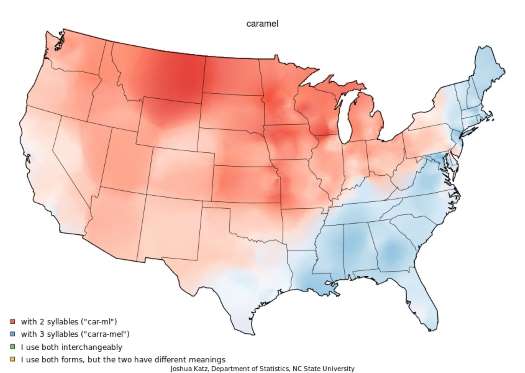 REGIONAL DIALECTOLOGY
Criticisms of Traditional Dialectology
However  clear  the  motivation  seems,  it  is  nevertheless  true  that  the  narrow 
choice of informants in dialect geography is probably also the greatest single 
source of disaffection for it in recent times. Readers and researchers have ques-
tioned the relevance of what seems to be a kind of linguistic archaeology. Young 
people who have been natives of a particular region for their entire lives have 
often been disturbed to discover that the speech recorded in fi eld studies of their 
region is totally alien to anything that seems familiar to them. That discovery is 
not at all surprising when one considers that nowadays the greatest proportion 
of the population is mobile, younger, urban and female – in other words the 
diametrical opposite of NORMS.
REGIONAL DIALECTOLOGY
Criticisms of Traditional Dialectology
The main focus of the traditional surveys fell on bits of language, rather than on speakers of a language.
A source of data for a given location, as human reference books rather than  as members of complex social groups’ (Barbour and Stevenson 1990: 74). 
They raised questions about the questionnaire design.
REGIONAL DIALECTOLOGY
Criticisms of Traditional Dialectology
The Border Dialect
Trudgill has been a pioneer in applying insights from modern sociolinguistics to the study of geographical variation.
He has been interested in is the ‘border dialect’, that is how one variety within a dialect continuum shades off into another.
Trudgill  and  Chambers  posited two  types  of  subvarieties  or  ‘lects’  characteristic  of  such  areas:  mixed and fudged lects.
 (The term ‘lect’ is widely used by linguists for smaller groupings  within  a  dialect:  one  may  speak  of  ‘genderlects’,  ‘ethnolects’ or particular ‘sociolects’).
REGIONAL DIALECTOLOGY
Criticisms of Traditional Dialectology
The Border Dialect
 Trudgill and Chambers found some areas on the borderline of the isogloss which had mixed lects: that is, speakers used both [a] and [u]. 
They also found some areas where speakers produced an intermediate pronunciation between [a] and [u], phonetically [γ].
REGIONAL DIALECTOLOGY
Criticisms of Traditional Dialectology
The Border Dialect
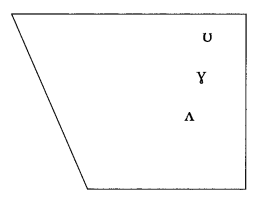 REGIONAL DIALECTOLOGY
Criticisms of Traditional Dialectology
The Birth of New Dialects
Urbanisation and colonisation. 
The invention of modern means of transport has resulted in intercontinental and internal movements of people.
New Towns: The Milton Keynes Study
‘Transplanted’ Dialectology: The Eastern Hindi Diaspora
REGIONAL DIALECTOLOGY
Criticisms of Traditional Dialectology
Traditional Dialect in the Modern World
The study of traditional rural dialects has become increasingly divorced from the main concerns of linguists.
REGIONAL DIALECTOLOGY
Criticisms of Traditional Dialectology
Traditional Dialect in the Modern World
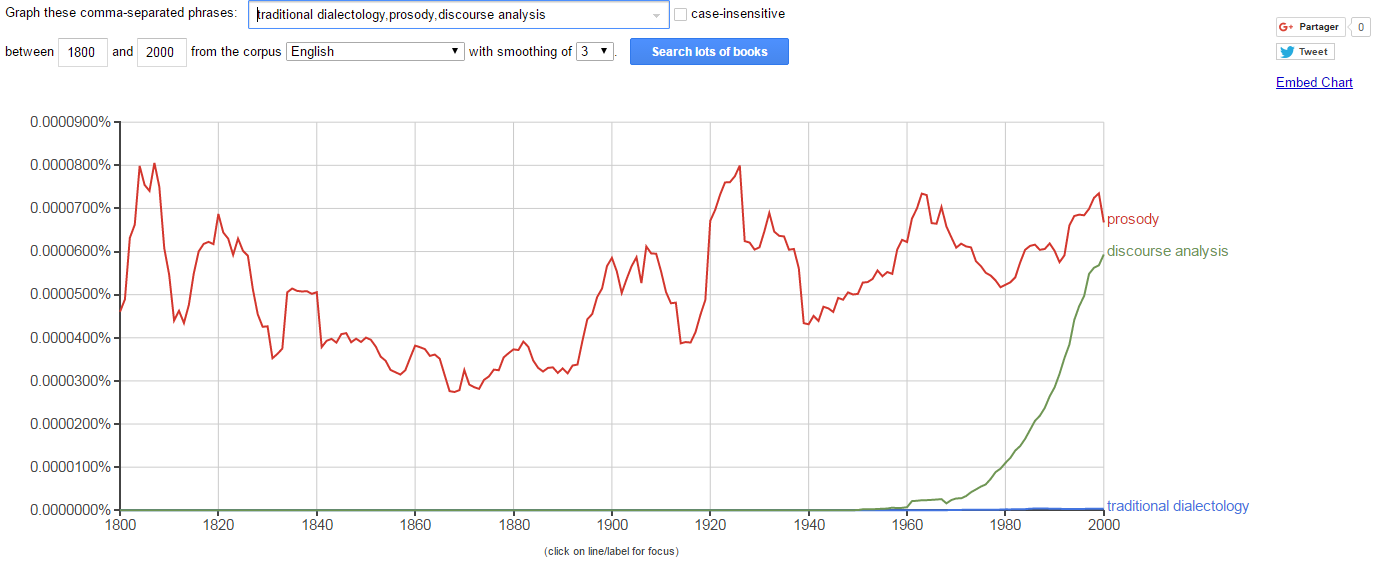 REGIONAL DIALECTOLOGY
MORE CHALLENGES FOR DIALECTOLOGISTS
Prosody
Continuous prosodic characteristics like rhythm, pitch, intonation and voice quality. The linguist Wolfgang Klein (1988: 147)
Articulatory Setting
The preferred shape (or general setting) of the vocal tract is known 
as the ‘articulatory setting’. It may give a speech variety its characteristic ‘colour’ and is one of the ways in which dialects tend to be identified by lay people (for example, identifying a particular dialect as ‘nasal’).
REGIONAL DIALECTOLOGY
MORE CHALLENGES FOR DIALECTOLOGISTS
Discourse and Dialect
dialectologists should pay attention to how the characteristic ‘flavour’ of a dialect may also reside in the special norms for interaction, special types of speech events that may be embedded within a conversation, and the use of elements whose function is to smoothen interaction and conversation. 
Macaulay attempted to characterise the dialect of English in Ayr, Scotland, by quantifying the use of discourse particles like I mean, y’ know, you ken, oh, and so on.
REGIONAL DIALECTOLOGY
MORE CHALLENGES FOR DIALECTOLOGISTS
Register and Dialect
The term ‘register’ denotes variation in language according to the context in which it is being used.
Clear-cut registers involve the law (sometimes called ‘legalese’), sports broadcasting  and  scientifi c  discourse
REGIONAL DIALECTOLOGY
MORE CHALLENGES FOR DIALECTOLOGISTS
Register and Dialect
Halliday et al. (1964) stressed three dimensions along which register may vary: field, tenor and mode.
Field: nature of the topic around which the language activity is centred (‘what is happening’).
Tenor: relations between people communicating (‘who is taking part, and on what terms’)
Mode:  medium  employed  (‘is  the  language  form  spoken,  written,  signed etc.?’)